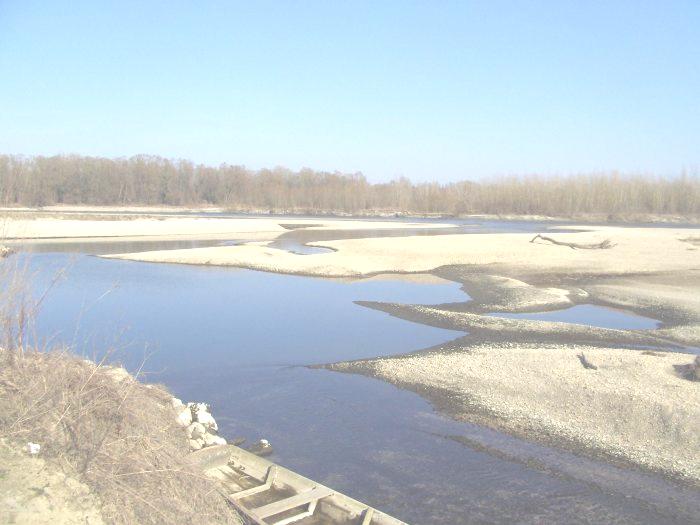 Facts about water
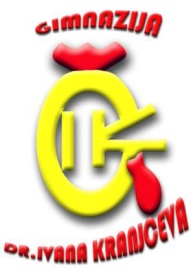 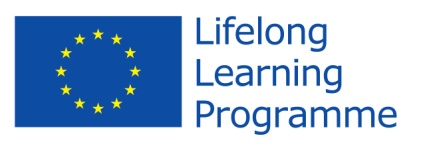 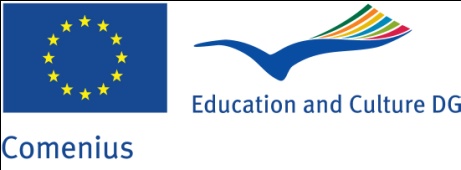 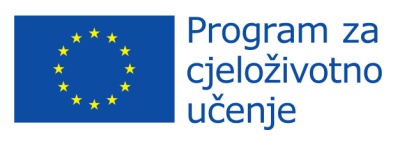 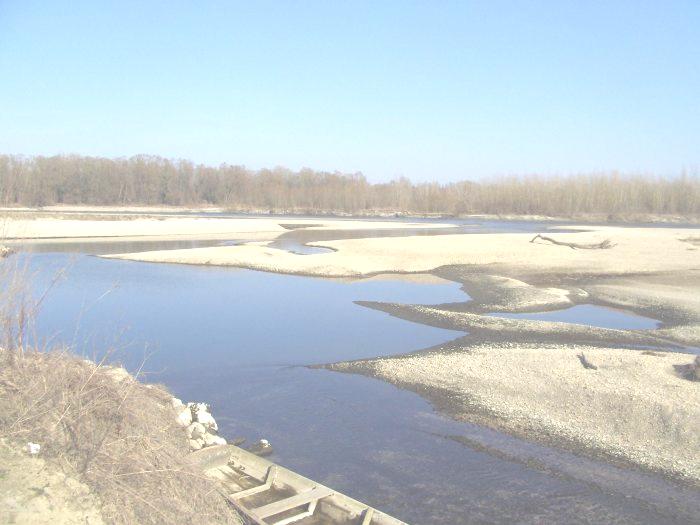 Scientific facts about water
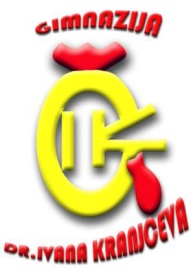 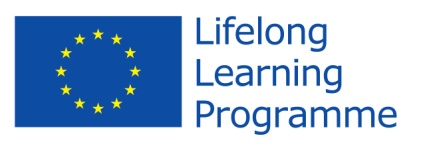 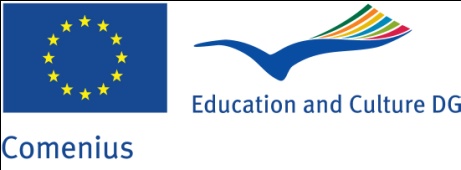 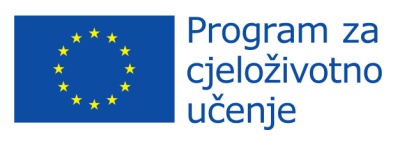 Much more fresh water is stored under the ground in aquifers than on the Earth’s surface..
Research shows that goldfish memorize things better in cold than in warm water.
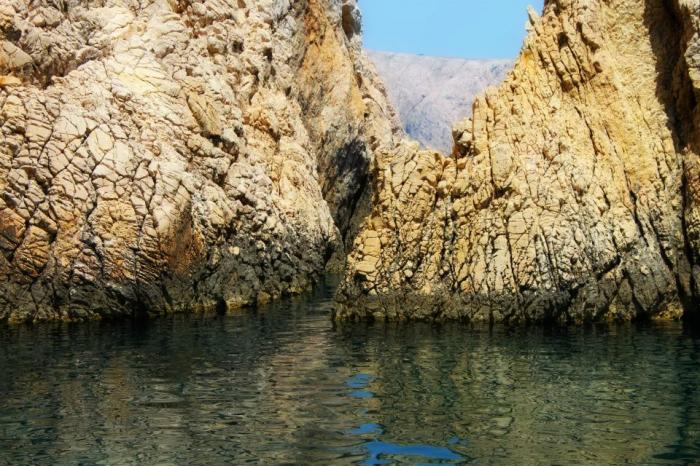 Water memory is the claimed ability of water to retain a "memory" of substances previously dissolved in it to arbitrary dilution.

Some scientists support this thesis, others don't.
Water has 19 states of matter! We've known since elementary school that water has three states of matter– liquid, solid and gas. However, scientists can distinguish 5 different states of water while it is in liquid form, and up to 14 while it is in solid form.
Many women and young girls in Sub-Saharan Africa must walk an estimated six milesevery day to get enough water for their families. This daily task prevents many frompursuing education or earning extra income.
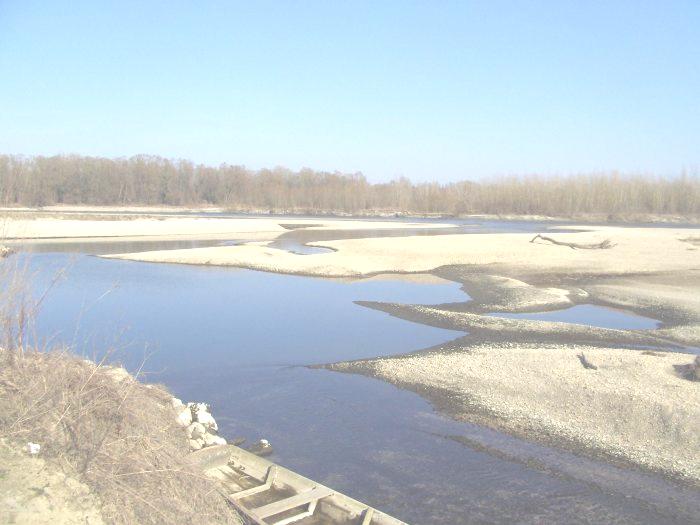 Interesting facts about water
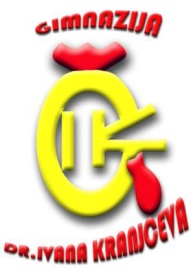 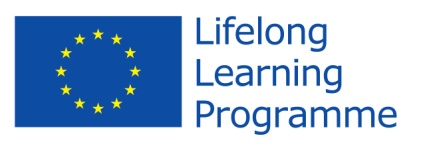 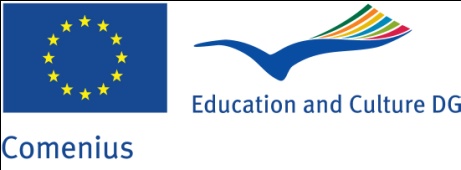 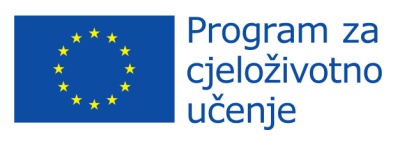 'Water Pump', 'Dead Fish' and 
'All American' are the 
names of three basic 
handshaking techniques.
During the New Year's celebration in Cambodia it is illegal to use water pistols.
The weight a person loses directly after intense physical activity is weight from water, not fat.
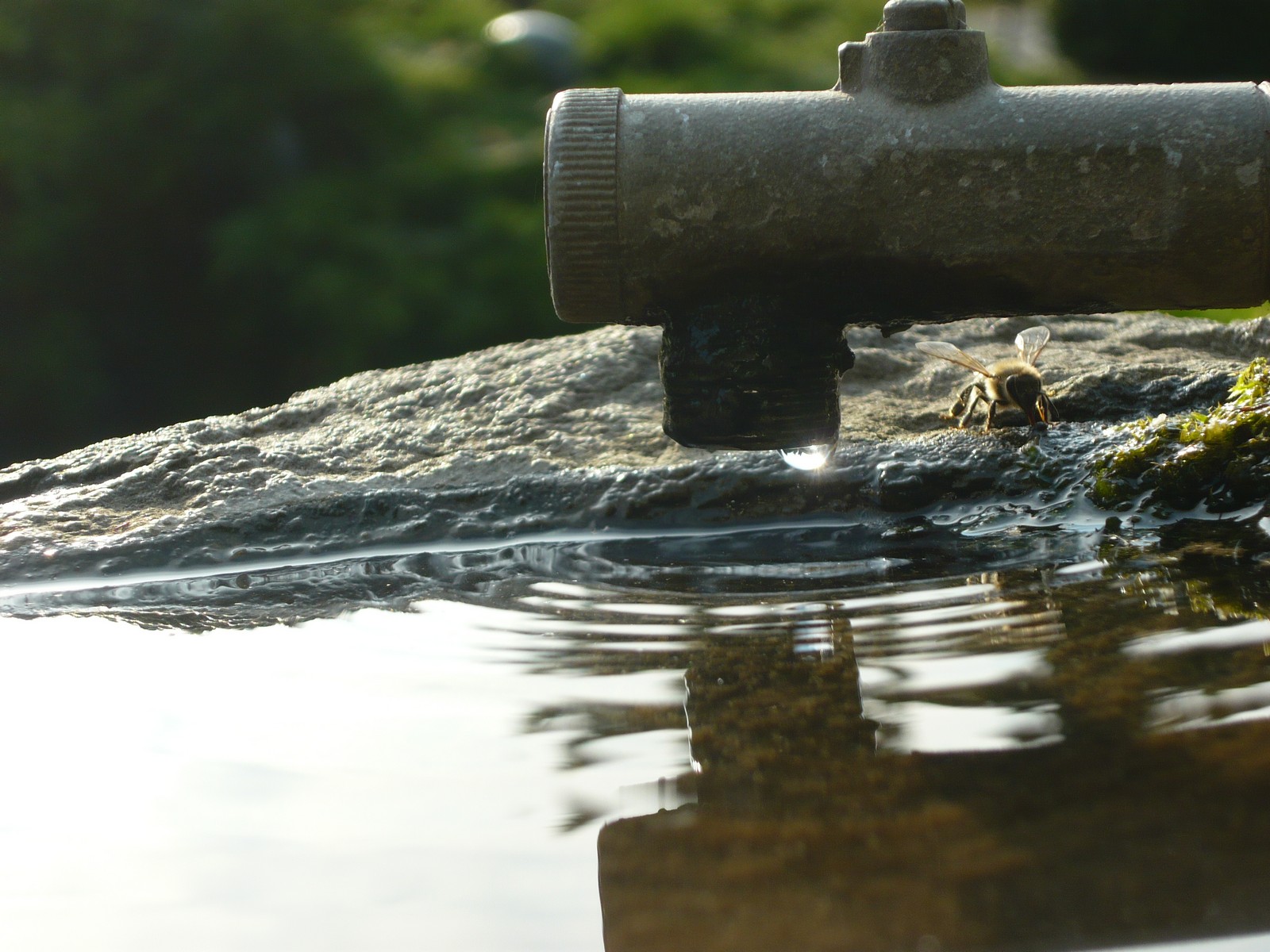 There is about the same amount of water on Earth now as there was millions of years ago.
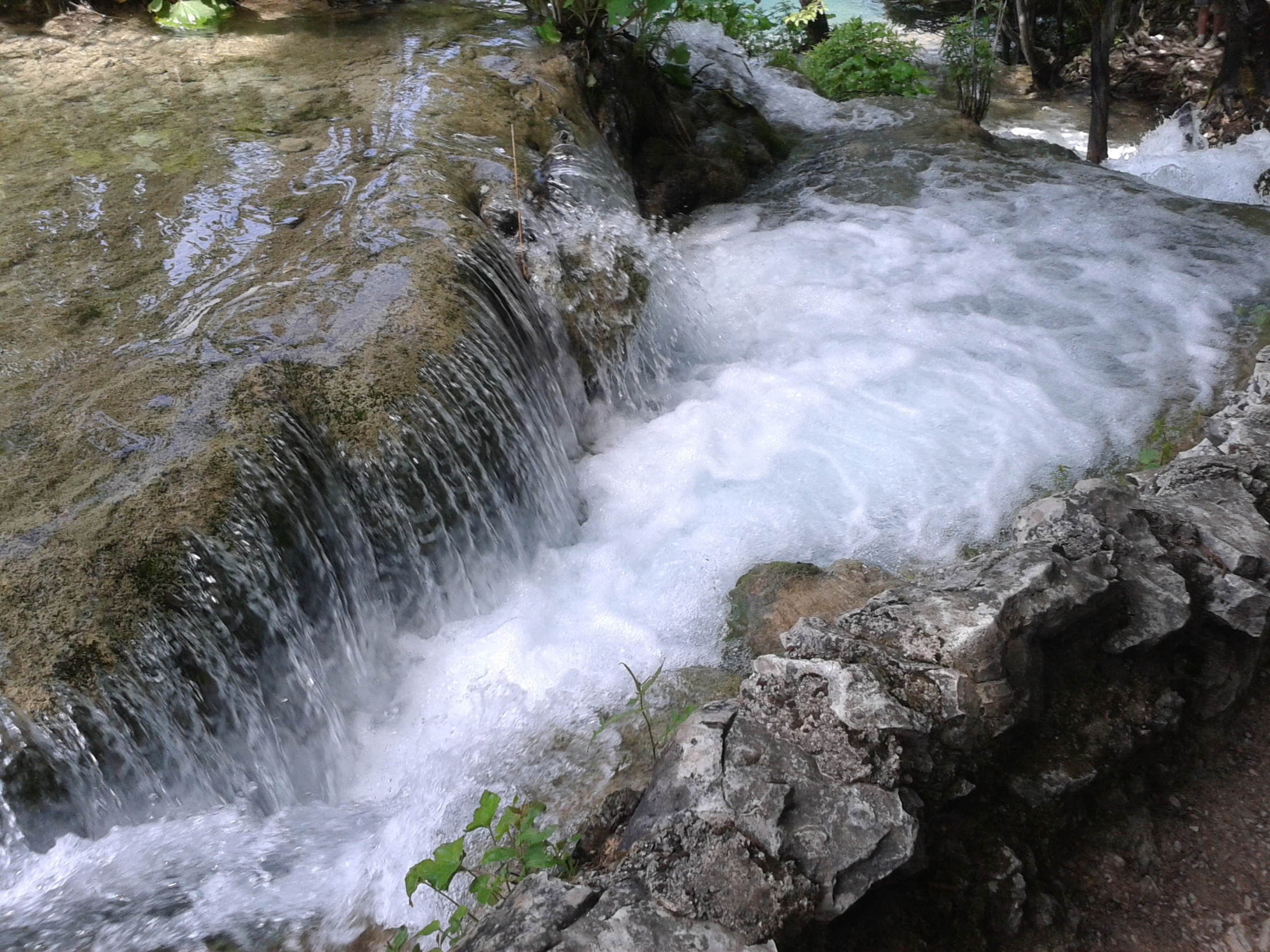 Although 70 percent of the Earth's territory is covered with water, only 1 percent of that water is drinkable!